6869i Phone Training
Kathleen Lee
6869i
Phone Display / Buttons
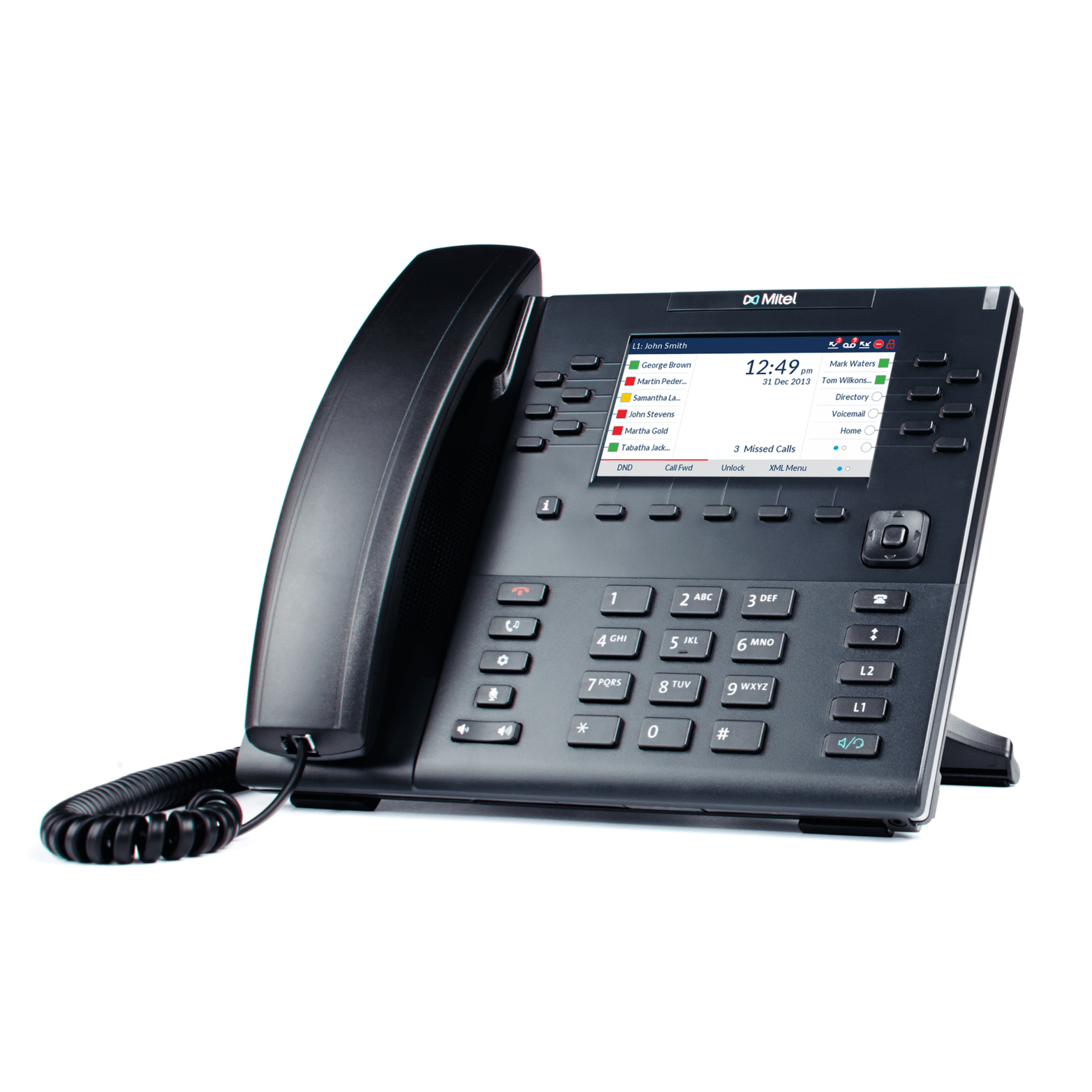 Message Waiting Indicator
Navigation Keys
Goodbye
Callers
Hold
Redial
Options
Mute
Line 1 and 2 with LED
Speaker / Headset
Volume
2
[Speaker Notes: Phone Display]
6869i
Soft Keys
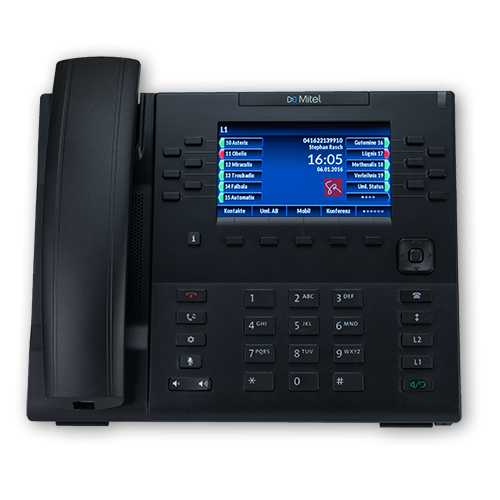 3
[Speaker Notes: Soft Keys]
6869i
Disconnect Button
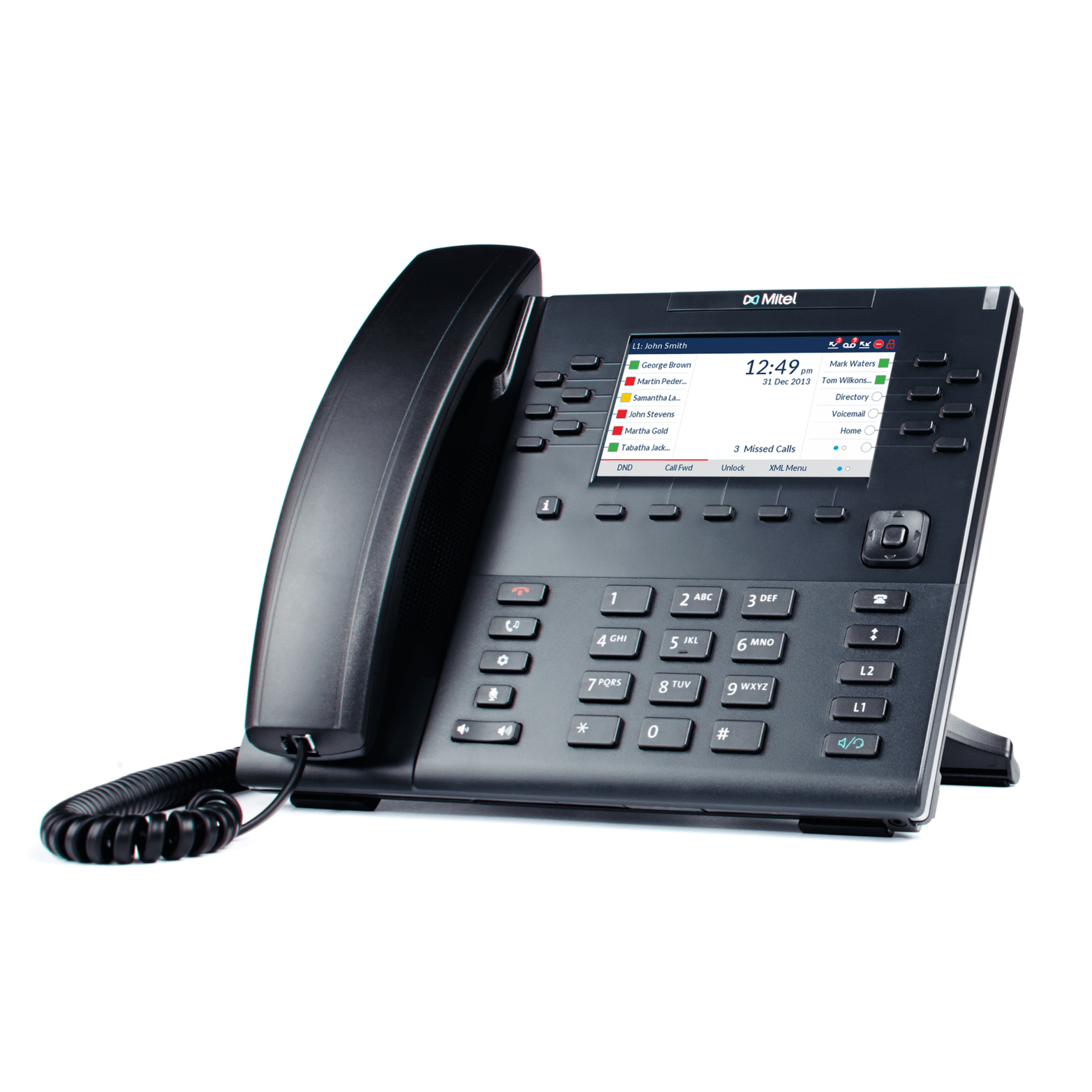 Goodbye
4
[Speaker Notes: Disconnect Button]
6869i
Mute
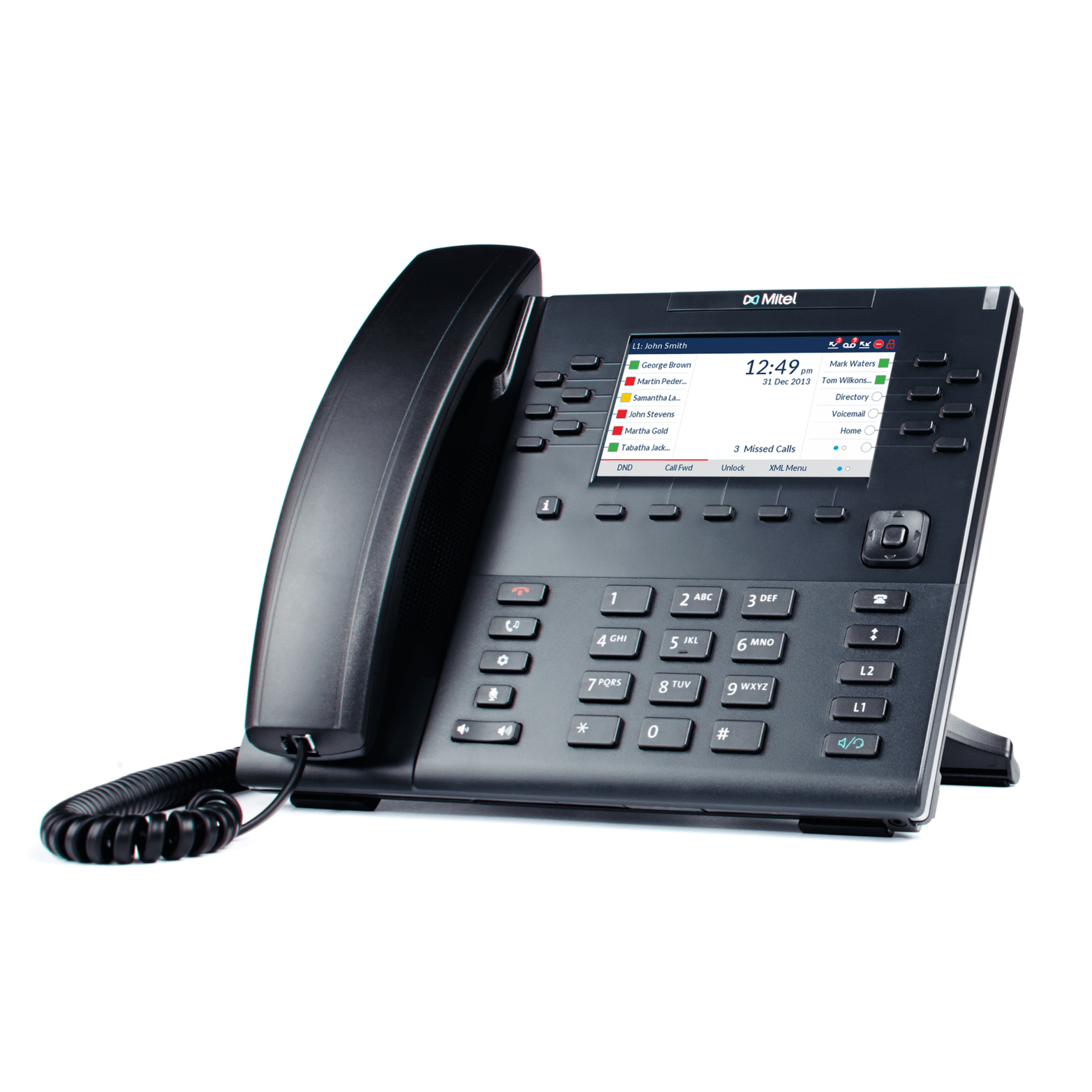 Mute
5
[Speaker Notes: Mute]
6869i
Volume
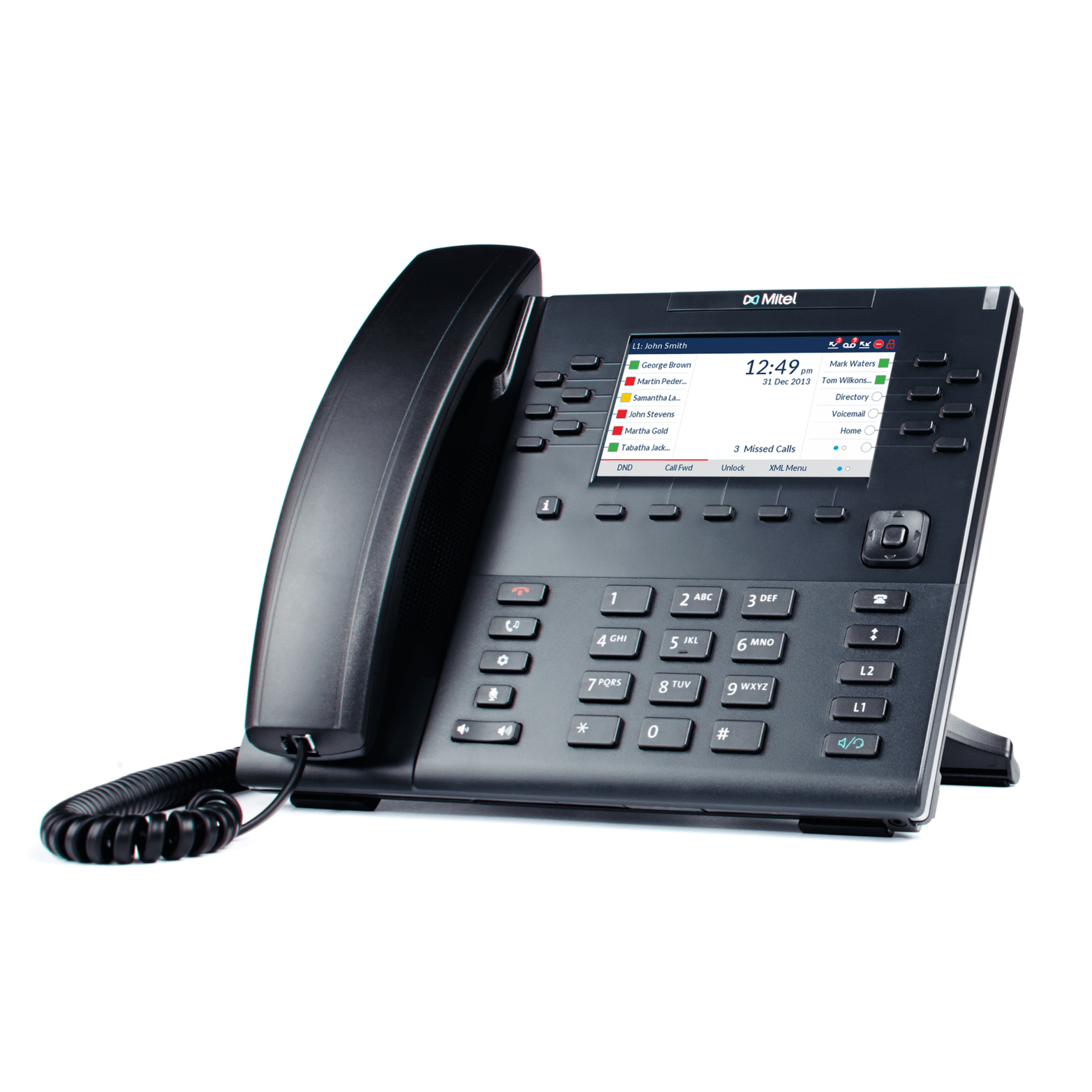 Volume
6
[Speaker Notes: Volume]
6869i
Message Waiting Indicator
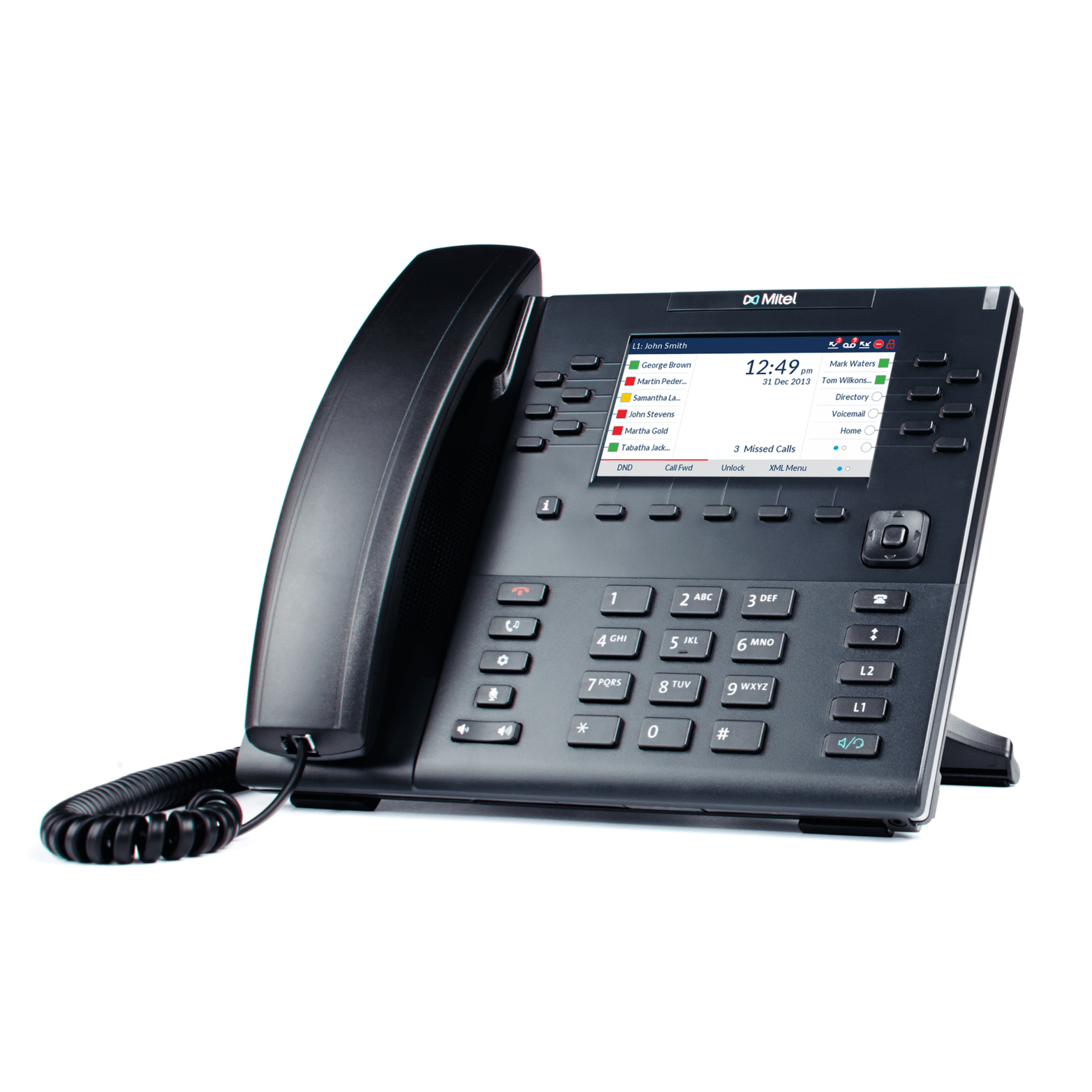 Message Waiting Indicator
7
[Speaker Notes: Message Waiting Indicator]
6869i
Navigation Pad
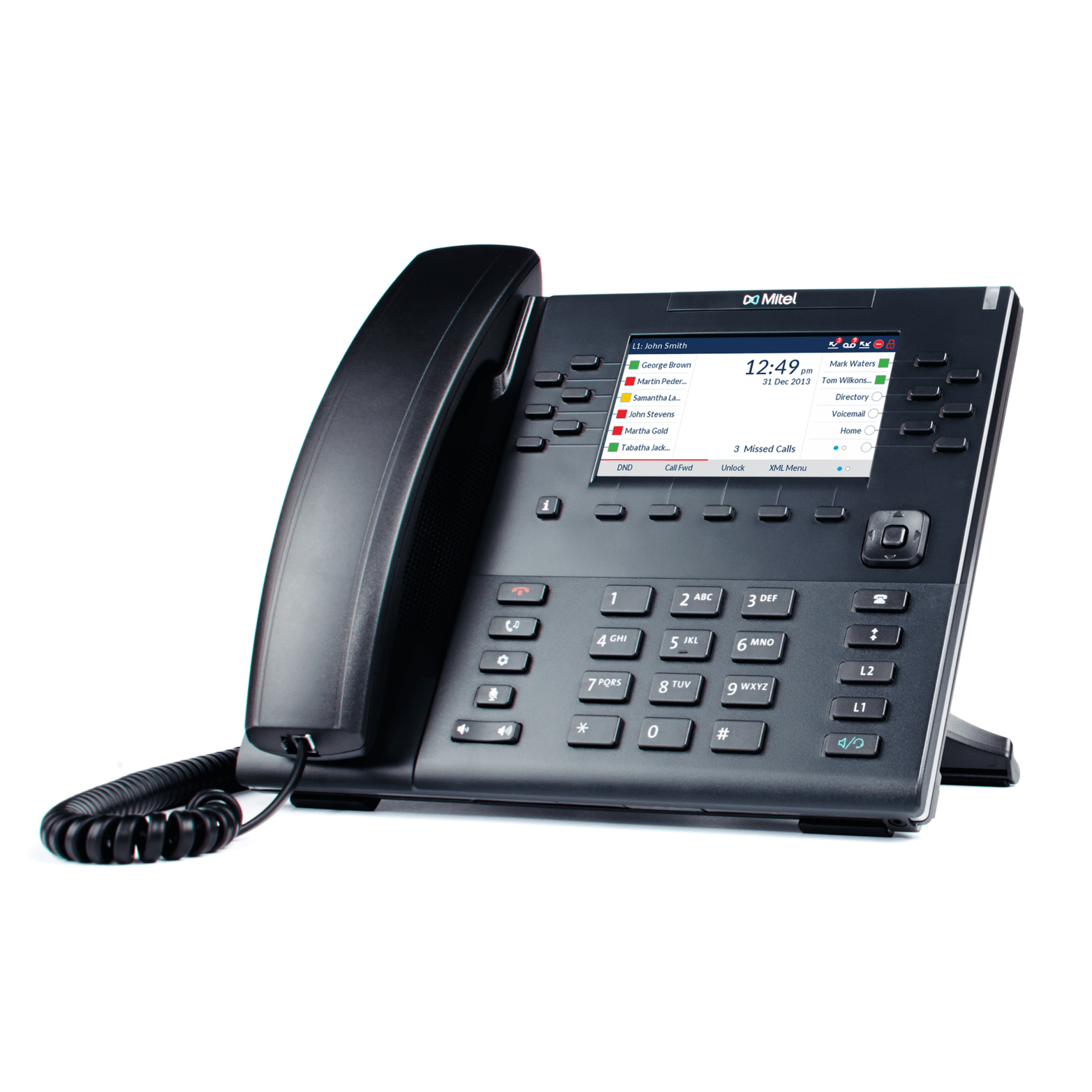 Navigation Keys
8
[Speaker Notes: Navigation Pad]
6869i
Callers Menu
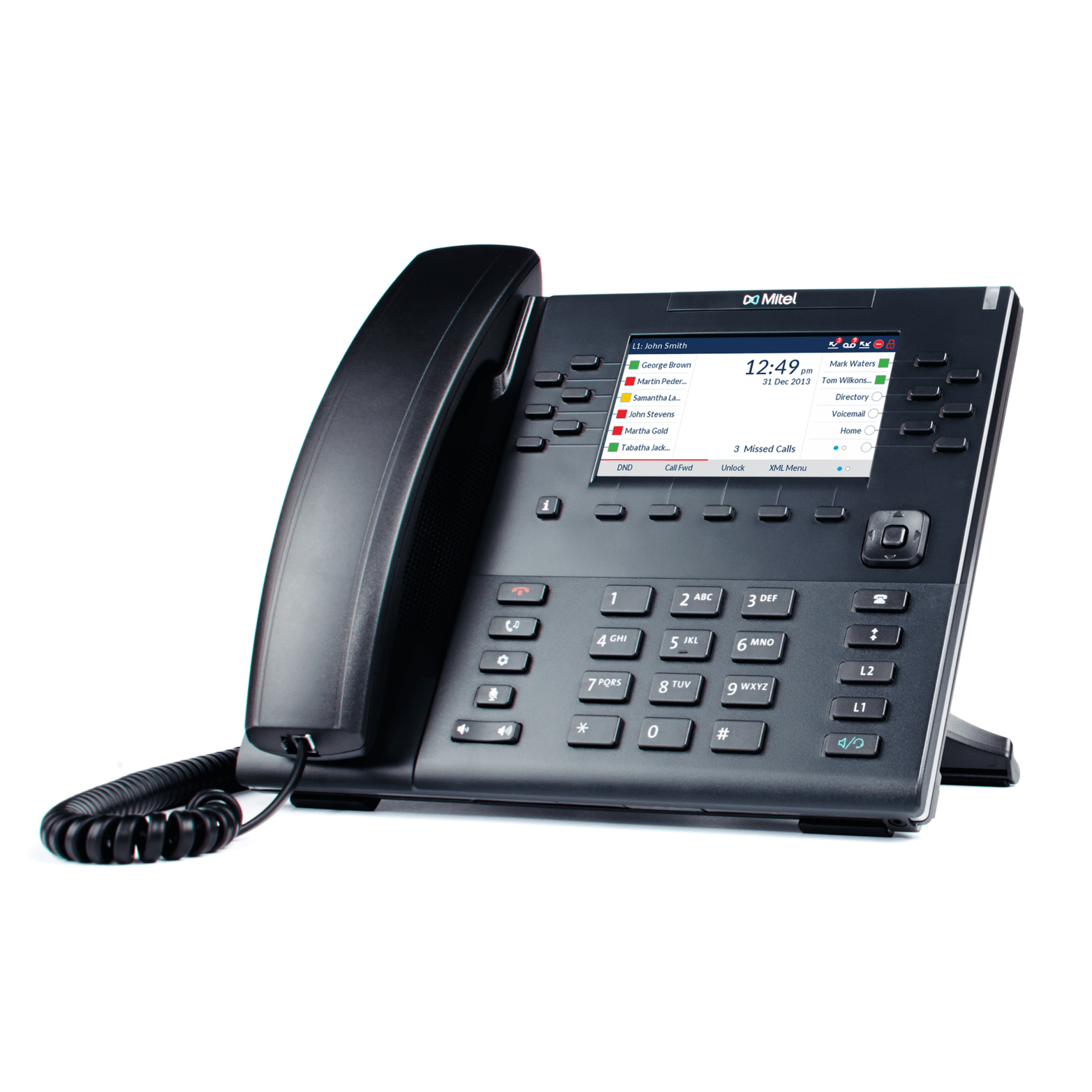 Callers
9
[Speaker Notes: Callers Menu]
6869i
Redial
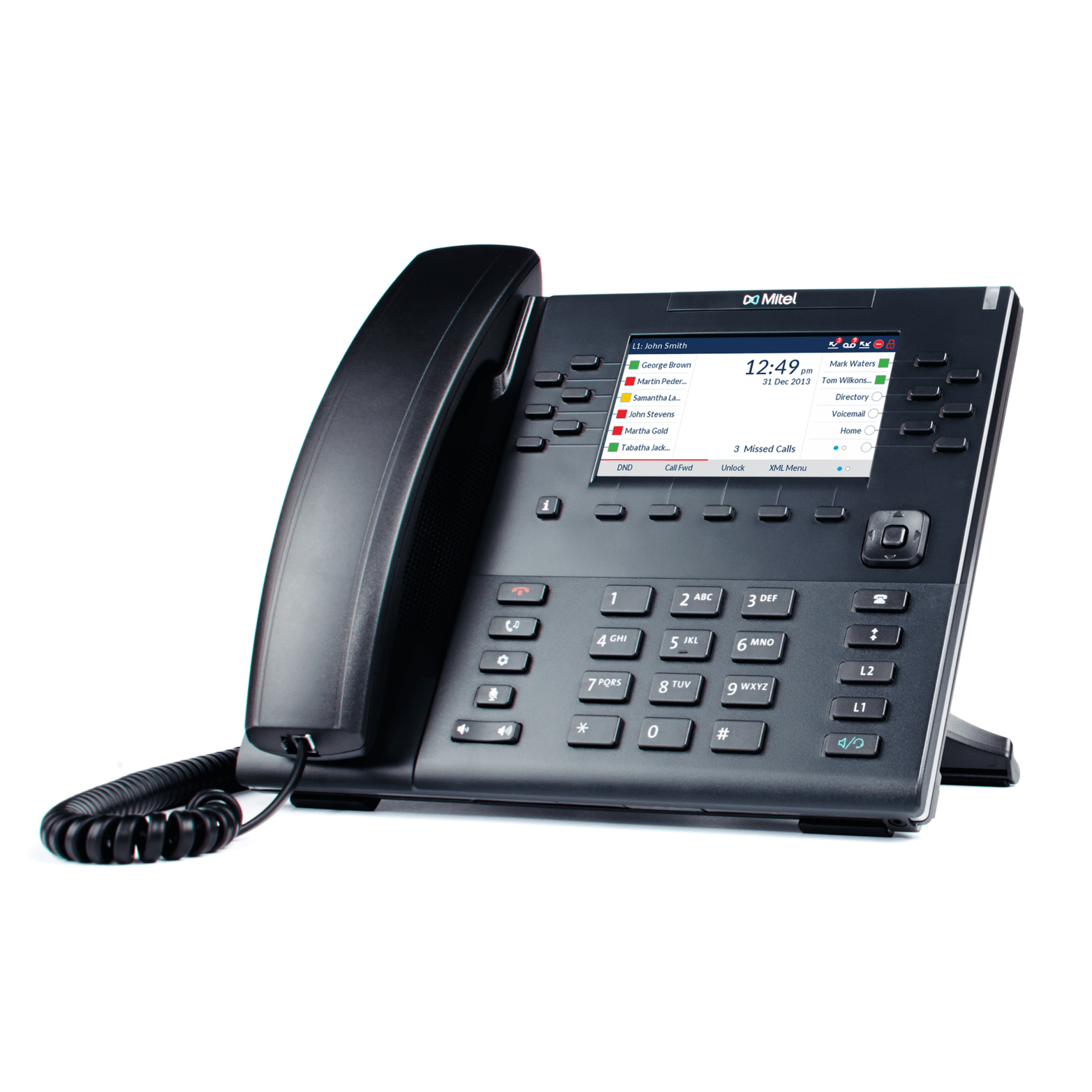 Redial
10
[Speaker Notes: Redial]
6869i
Line 1 and Line 2
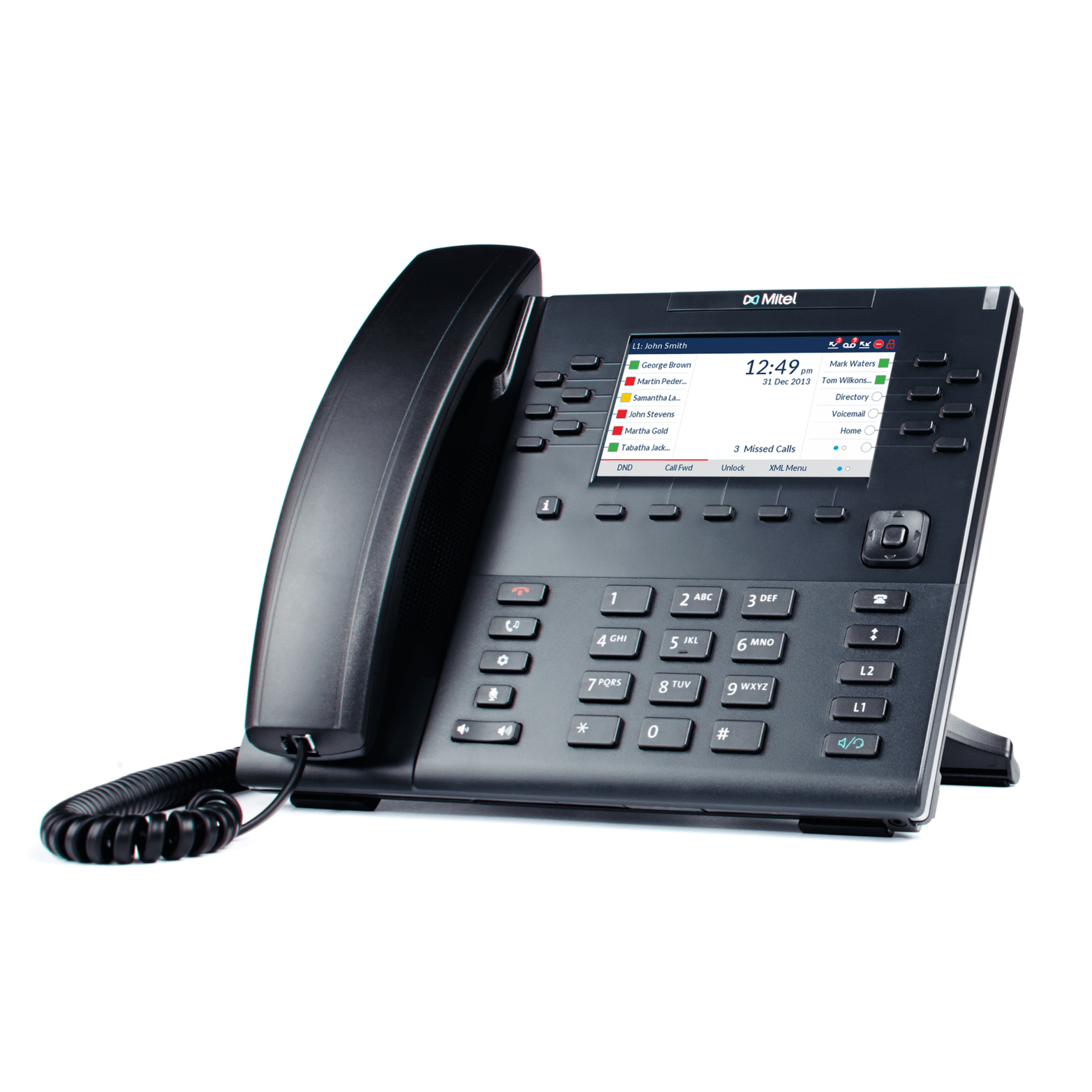 Line 1 and 2 with LED
11
[Speaker Notes: Line 1 and Line 2]
6869i
Speaker Phone
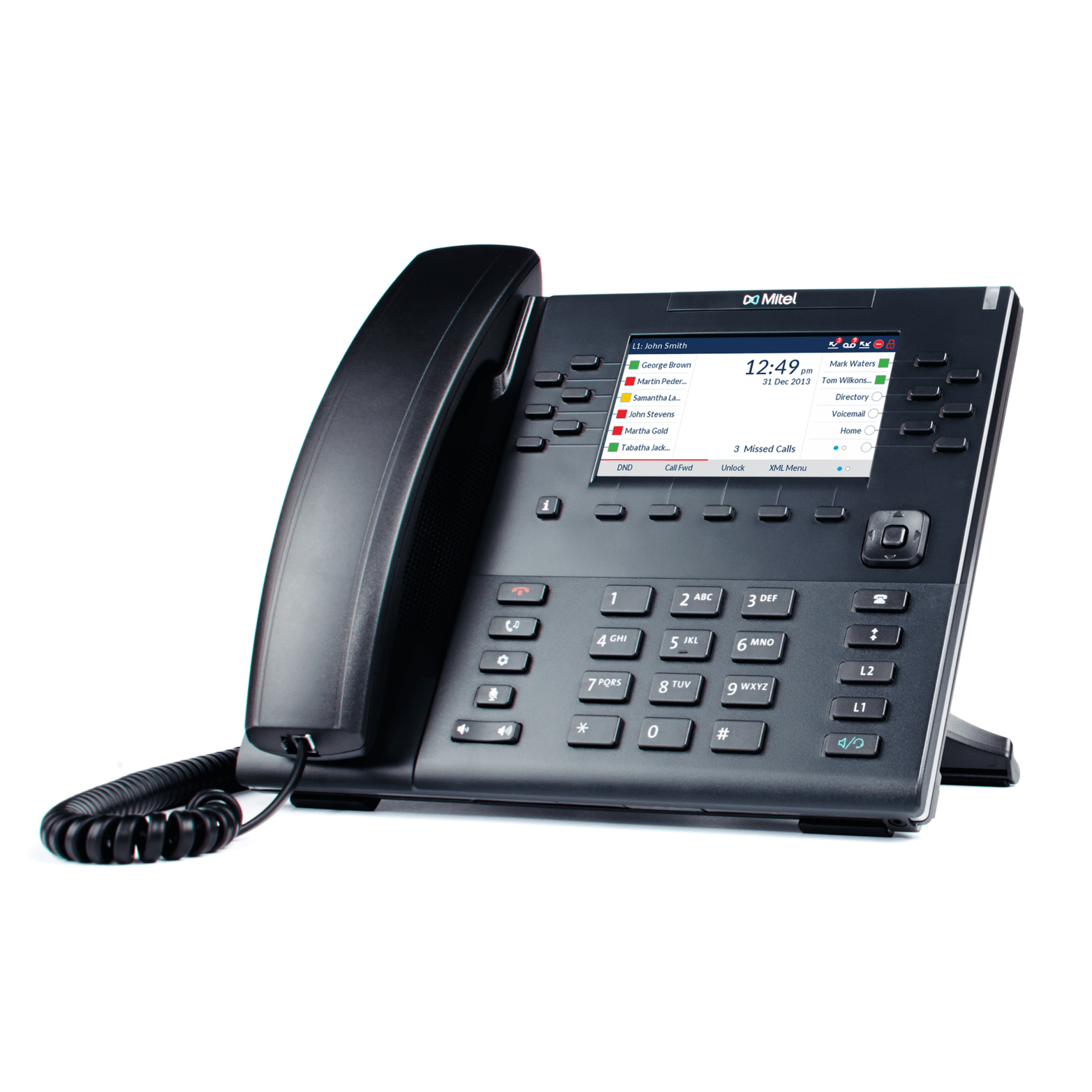 Speaker / Headset
12
[Speaker Notes: Speaker Phone]
6869i
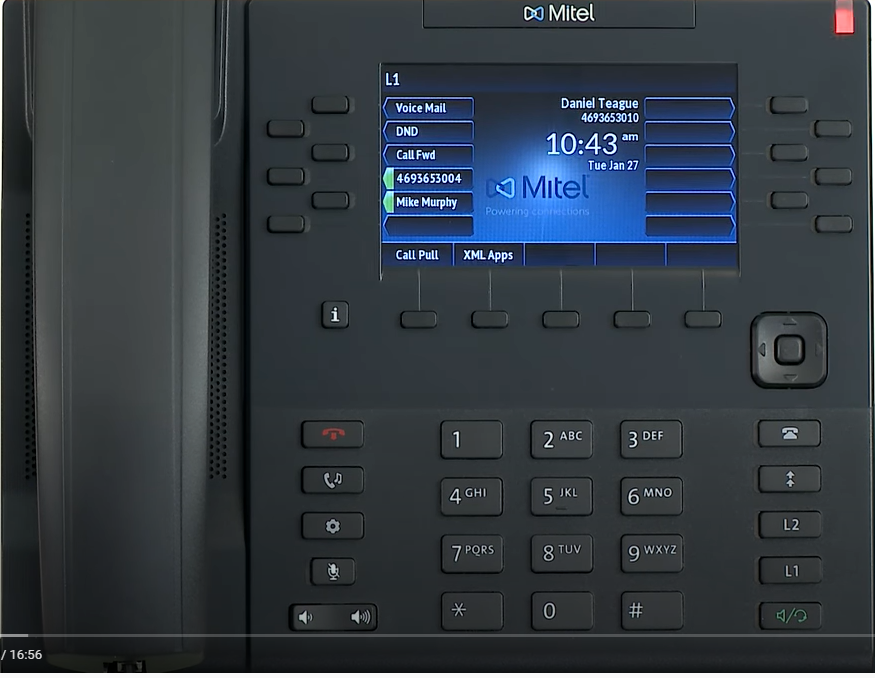 Do Not Disturb
6869i
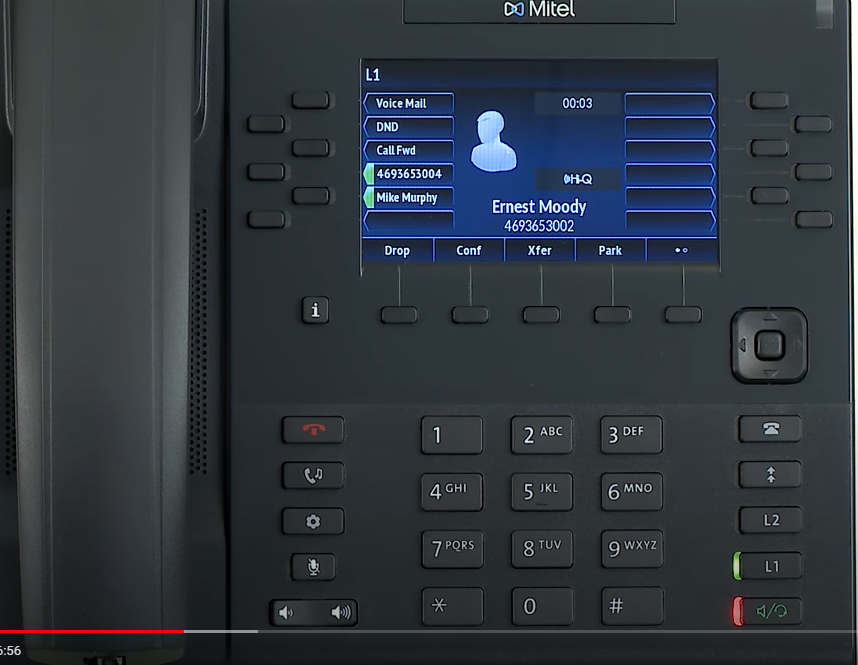 Transfer
6869i
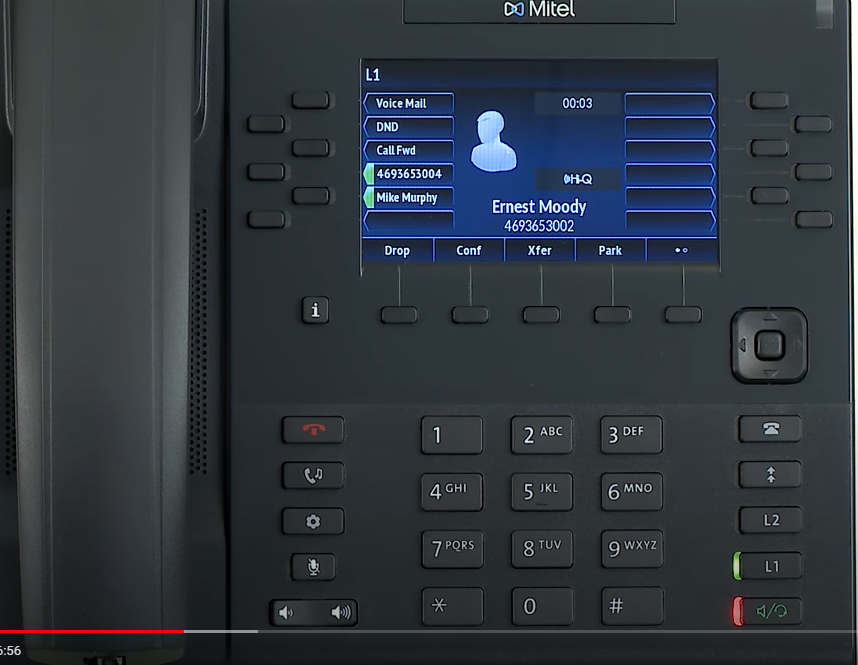 Conference
6869i
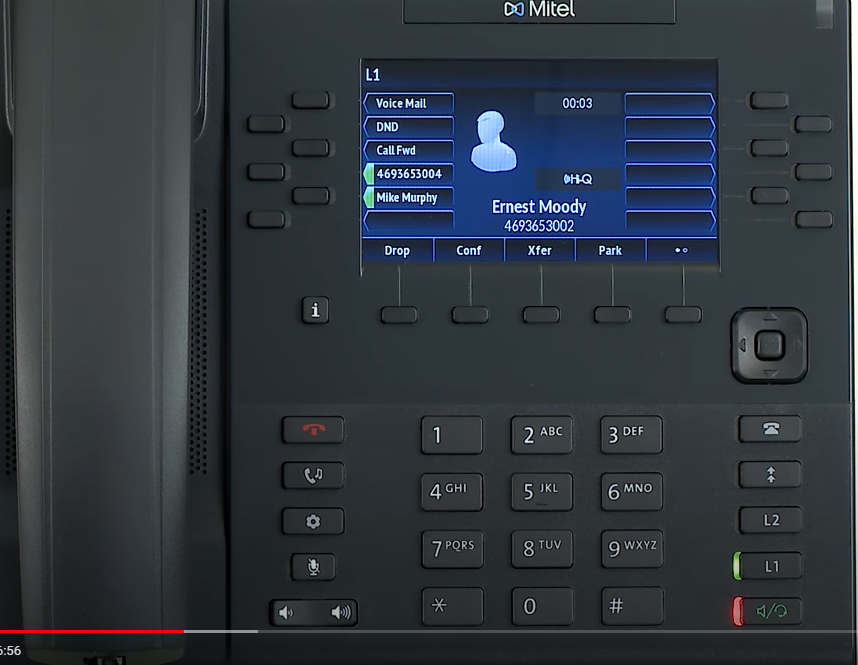 Call Forward
6869i
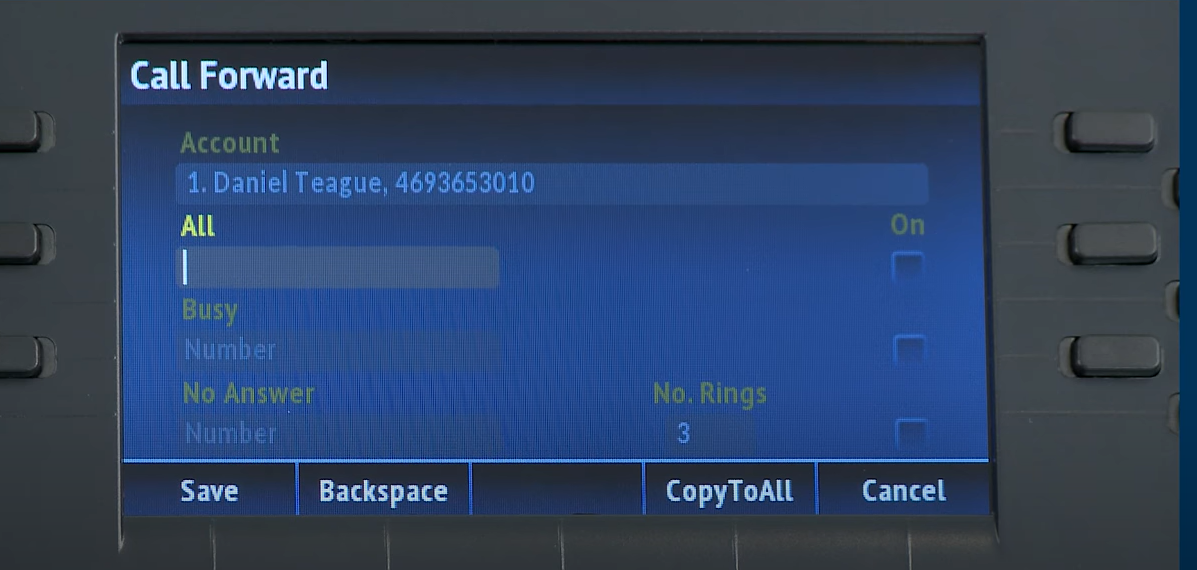 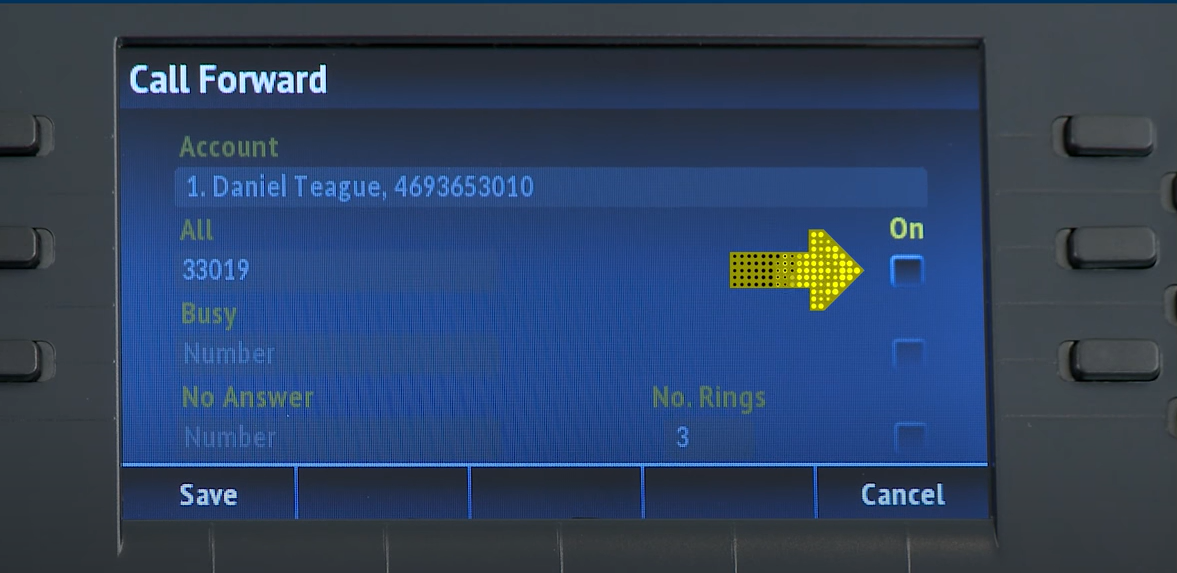 Call Forward
Enter number & press  middle of Navigation key
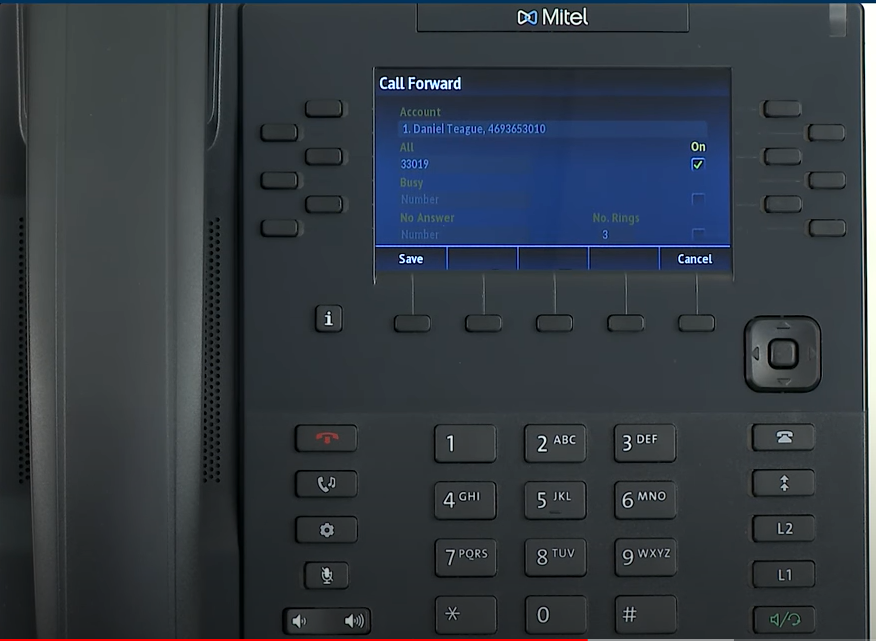 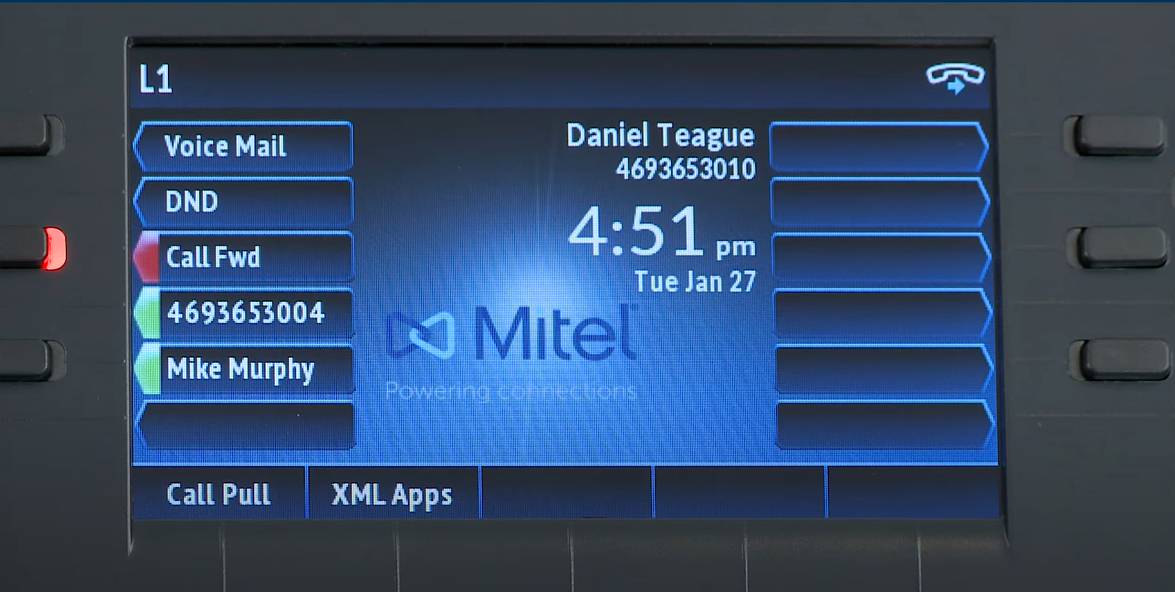 6869i
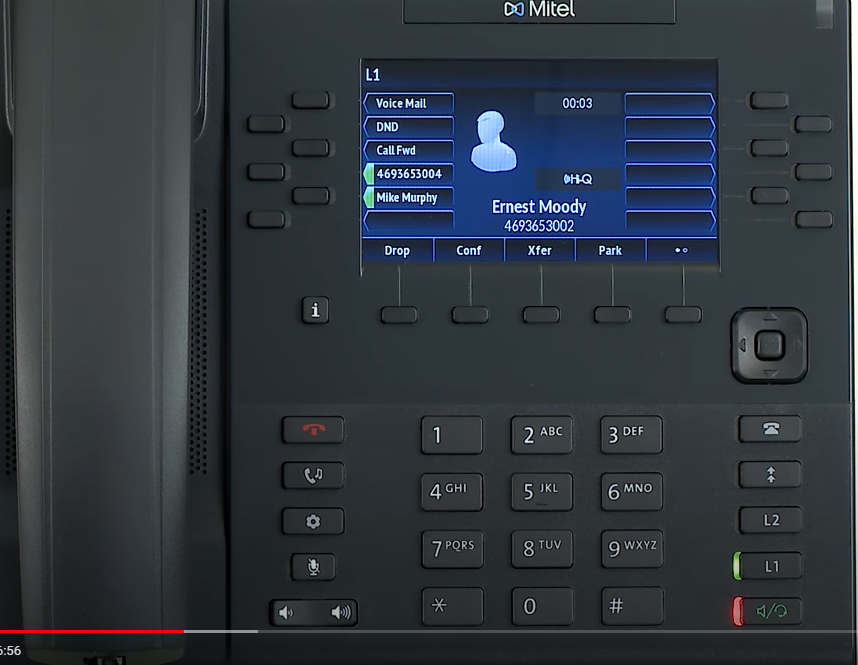 Speed Call 100
Speed Call 100
To Program:

Press Speed 100 Key
Press Options
Press ADD
Number - This is speed dial code 00-99
Press Done
Number – Dial in number of person you are saving (without 9 or 1)
Press Done
Name – Use touchtone pad to type in name
Press Done



To use:

Press Speed Call 100 key
Use Navigator key to scroll to number you want to dial
Press Dial or middle of Navigator key
Page 19
Call Park and Pickup
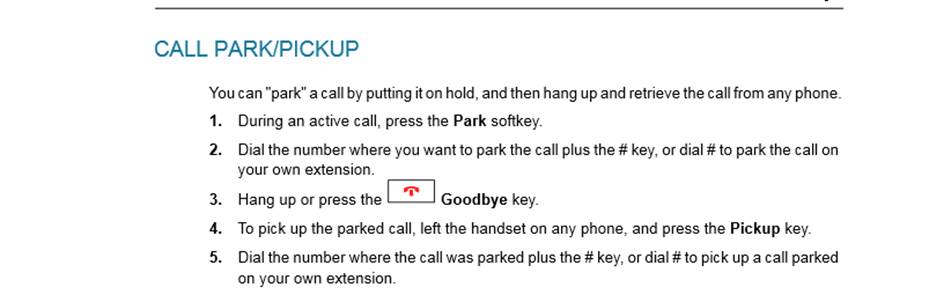 6869i
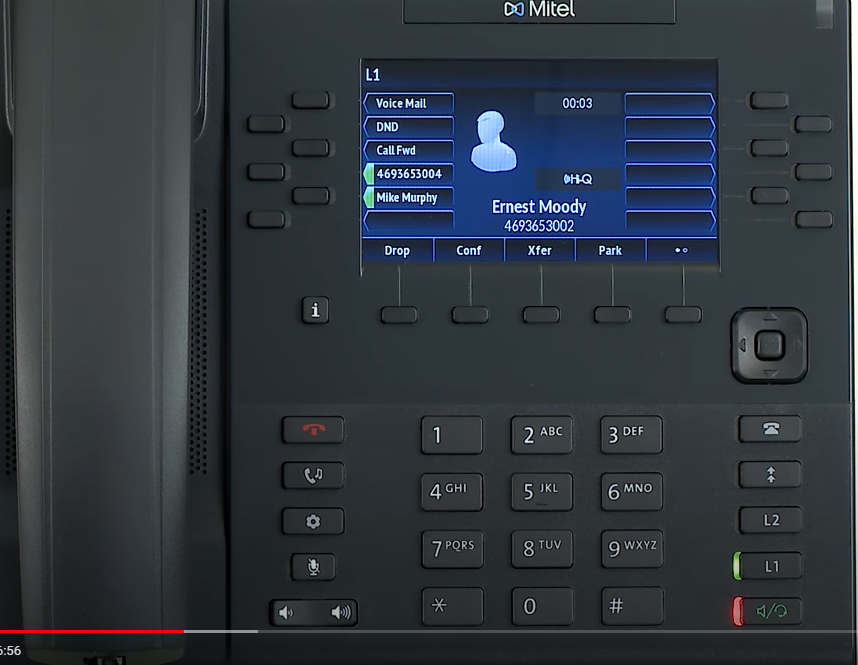 Voicemail
To set up voicemail press the Voicemail key and enter the default password: 739146. You will be asked to change this to a 6-digit password.  You will then be asked to record your name and the mailbox is activated
To retrieve messages, press the Voicemail key & enter your password.
Thank You